Oficina Pedagógica do Diagrama de Gowin
Piúma-ES, Agosto de 2019
ESTUDANDO PARA O ENEM DE FORMA INVERTIDA
 Assunto: Estequiometria
Aluno: Landerson Germano
Série: 2° ano | Turma: M02 | Turno: Matutino 
Professor: Lucas Xavier 
EEEFM Profª Filomena Quitiba   -  lucas.perobas@gmail.com
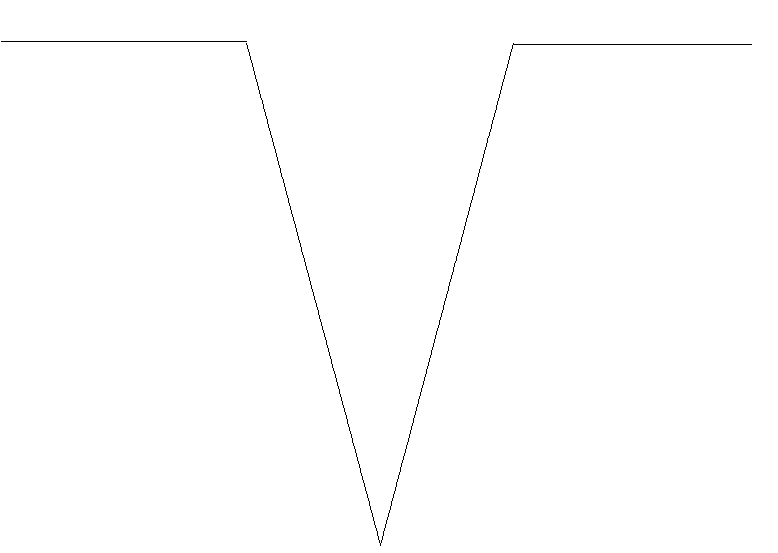 Domínio Conceitual
Domínio Metodológico
Asserções de valor (Conclusão): A atividade que realizamos trouxe  benefícios, pois ajuda na  aprendizagem da Química. Ficou mais fácil de entender todo o processo com o Diagrama de Gowin, ajuda e auxilia no estudo para o ENEM.
Questão básica 

Segundo as condições do processo apresentado para a obtenção de carbonato de chumbo (II) por meio da lixiviação por carbonato de sódio e considerando uma massa de pasta residual de uma bateria de 6 kg, qual quantidade aproximada, em quilogramas, de PbCO3 é obtida?
Teorias: Lei da Conservação das Massas, Lei das proporções definidas e Proporção atômica.
Princípios:  
Lei da Conservação das Massas: Ao término de uma reação química, a massa total inicial dos reagentes é igual a massa total final dos produtos. Ou em outras palavras, a massa é conservada quaisquer que sejam as modificações químicas e/ou físicas que a matéria sofra: na natureza, nada se cria e nada se perde. Tudo se transforma.
Lei das proporções definidas: Os produtos de uma reação são dotados de uma relação proporcional de massa com os reagentes. Assim, se 12g de carbono reagem com 36g de oxigênio para formar 48g de dióxido de carbono, 6g de carbono reagem com 18g de oxigênio para formar 24g de dióxido de carbono.
Proporção atômica: De maneira análoga à lei das proporções definidas, os coeficientes estequiométricos devem satisfazer as atomicidades das moléculas de ambos os lados da equação. Portanto, são necessárias 3 moléculas de oxigênio (O2) para formar 2 moléculas de ozônio (O3).
Asserções de conhecimento: Ao considerarmos as leis ligadas aos conceitos químicos, podemos concluir que o uso das informações e do conhecimento adquirido ajuda-nos na resolução dos problemas do ENEM. Como o uso da lei “na natureza, nada se cria e nada se perde. Tudo se transforma” neste problema.
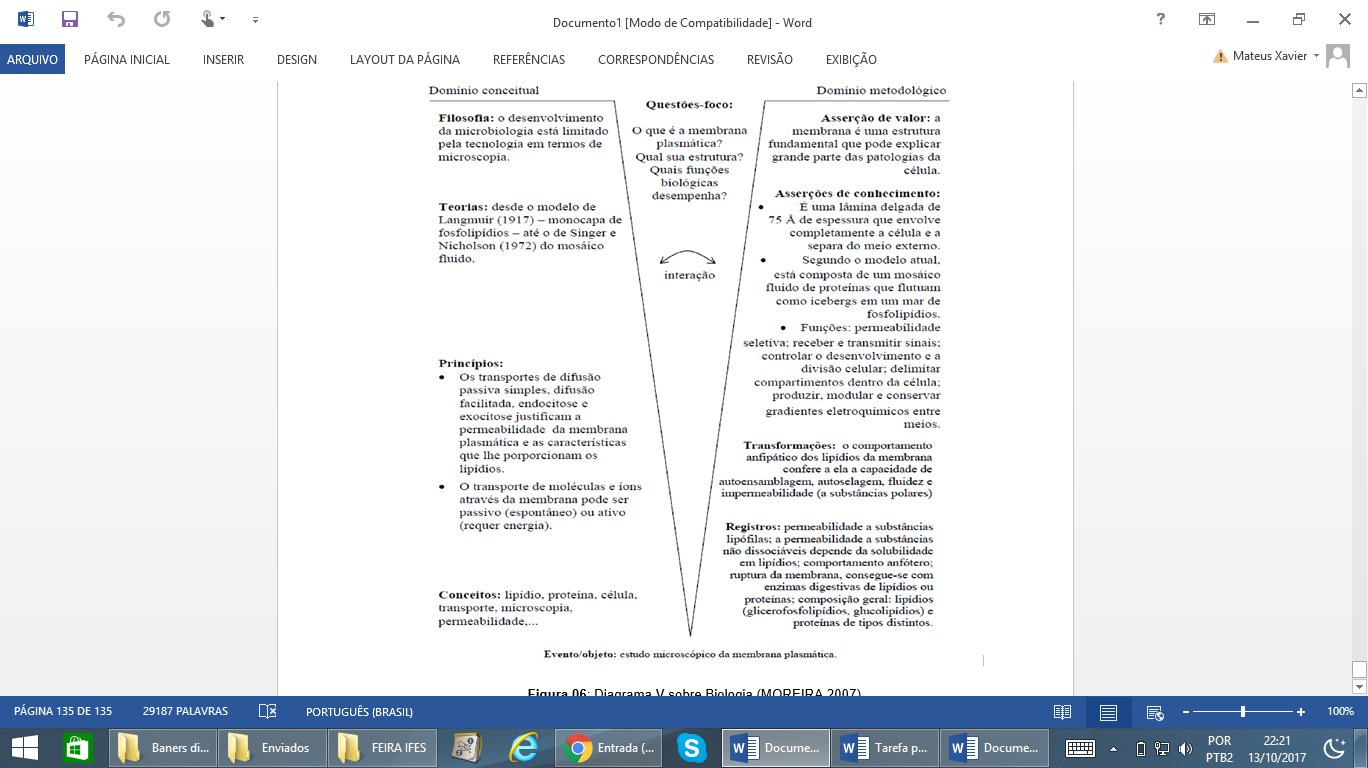 Interpretações: Primeiro, temos que calcular a massa efetiva de PbSO4 presente na massa residual. Oque resulta em X=3,6 kg de PbSO4. Analisando a equação de obtenção do PbCO3PbSO4 + Na2CO3 → PbCO3 + Na2SO4. Percebemos que: y =3,2 kg de PbCO3 com rendimento de 100%. Mas como o rendimento foi de aproximadamente 91%, então: y =3,2 . 0,91y =2,91 kg de PbCO3
Conceitos: 
Balanceamento, Propriedades químicas, relações da química com a tecnologia, transformações químicas.
Transformações:
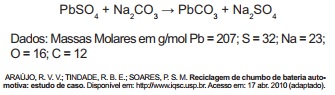 Eixo II – Conceituar balanceamento de equações químicas.
Competências e habilidades
Registros / Dados: Opções:
1,7 kg. ERRADA. Para rendimento de 91%, temos, portanto, 2,9kg de carbono de chumbo II.
B.1,9 Kg. ERRADA. Para rendimento de 91%, temos, portanto, 2,9kg de carbono de chumbo II.
C. 2,9 Kg. RESPOSTA CORRETA.
D. 3,3 Kg. ERRADA. Para rendimento de 91%, temos, portanto, 2,9kg de carbono de chumbo II.
E. 3,6 Kg. ERRADA. Para rendimento de 91%, temos, portanto, 2,9kg de carbono de chumbo II.
Evento:  
ENEM: 2010 | Questão: 77| Primeiro dia

A composição média de uma bateria automotiva esgotada é de aproximadamente 32% Pb, 3% PbO, 17% PbO2 e 36% PbSO4 . A média de massa da pasta residual de uma bateria usada é de 6 kg, onde 19% é , 60% PbSO4 e 21% Pb. Entre todos os compostos de chumbo presentes na pasta, o que mais preocupa é o sulfato de chumbo (II), pois nos processos pirometalúrgicos, em que os compostos de chumbo (placas das baterias) são fundidos, há a conversão de sulfato em dióxido de enxofre, gás muito poluente. Para reduzir o problema das emissões de SO2(g), a indústria pode utilizar uma planta mista, ou seja, utilizar o processo hidrometalúrgico, para a dessulfuração antes da fusão do composto de chumbo. Nesse caso, a redução de sulfato presente no PbSO4 é feita via lixiviação com solução de carbonato de sódio (Na2CO3) 1M a 45°C, em que se obtém o carbonato de chumbo (II) com rendimento de 91%. Após esse processo, o material segue para a fundição para obter o chumbo metálico.